Inauguração do SESCON-SP Regional em Birigui, Sindicato dos Contabilistas de Birigui e AESCON Birigui
26/11/2015
Fachada
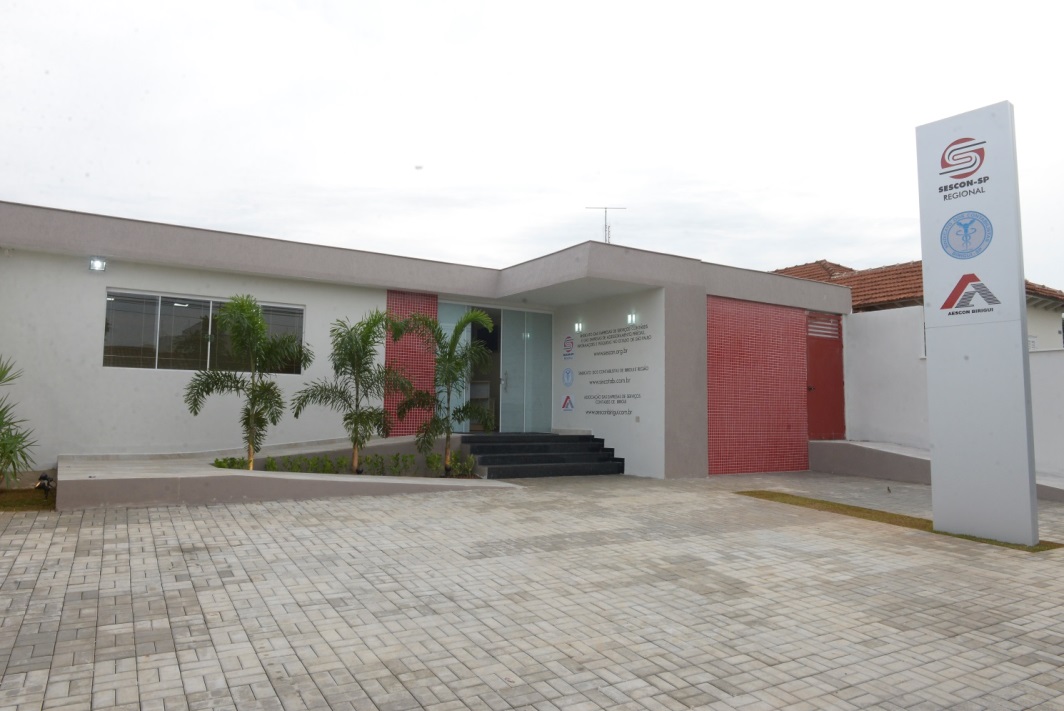 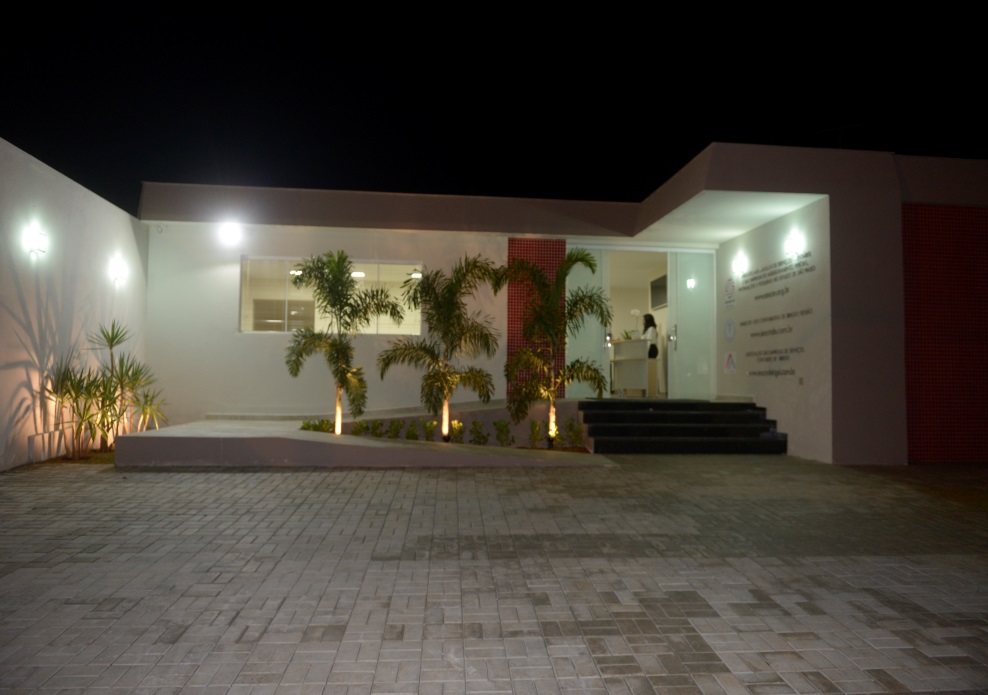 Recepção
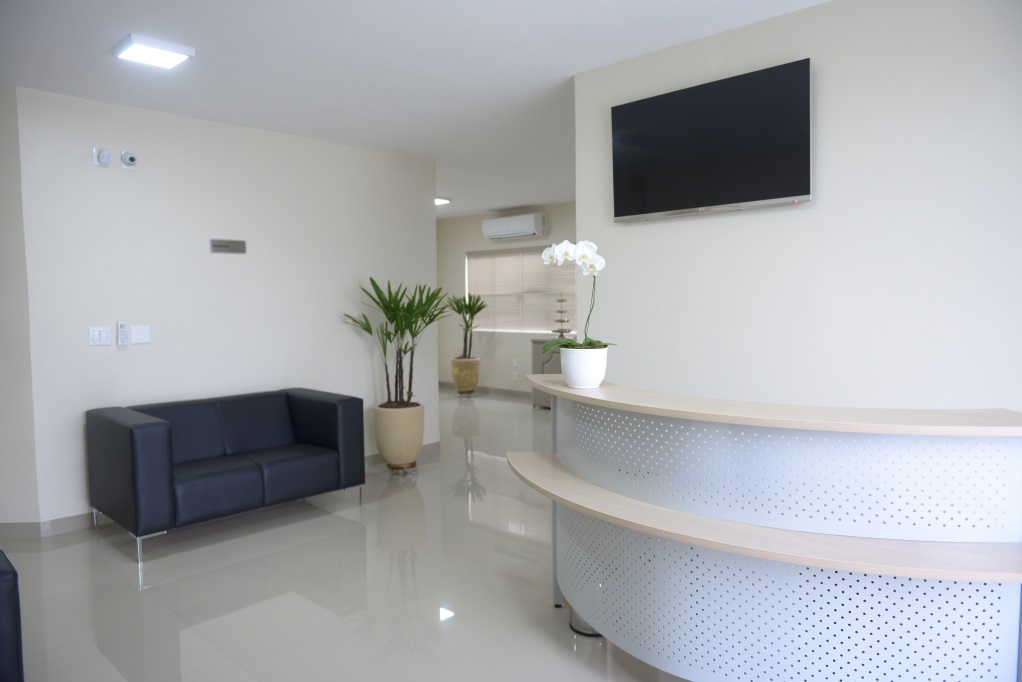 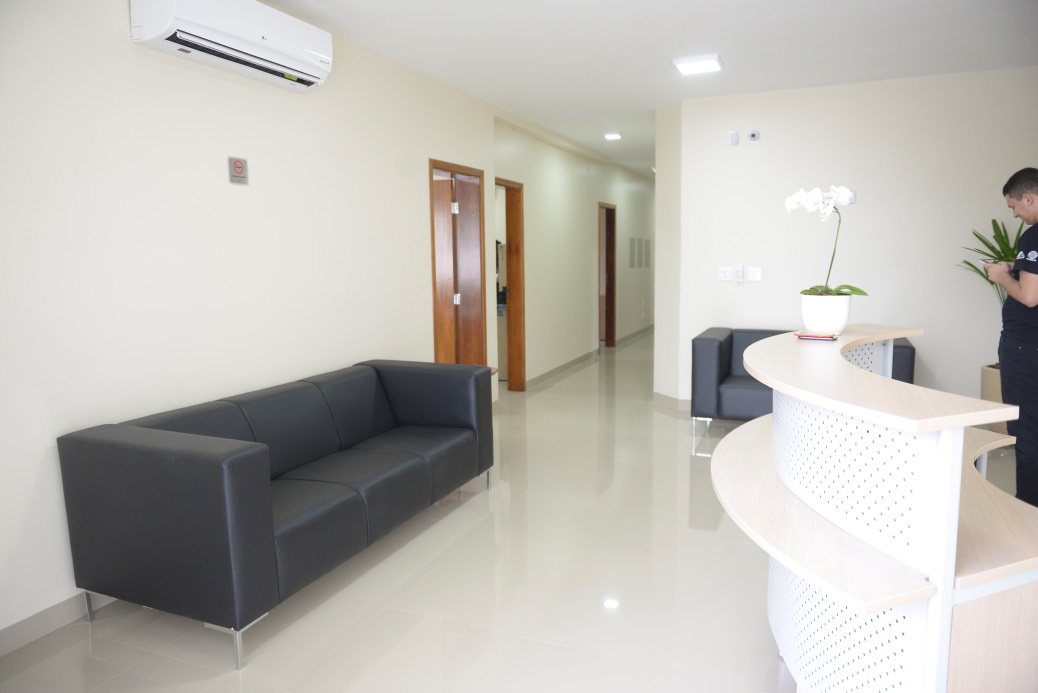 Certificação Digital
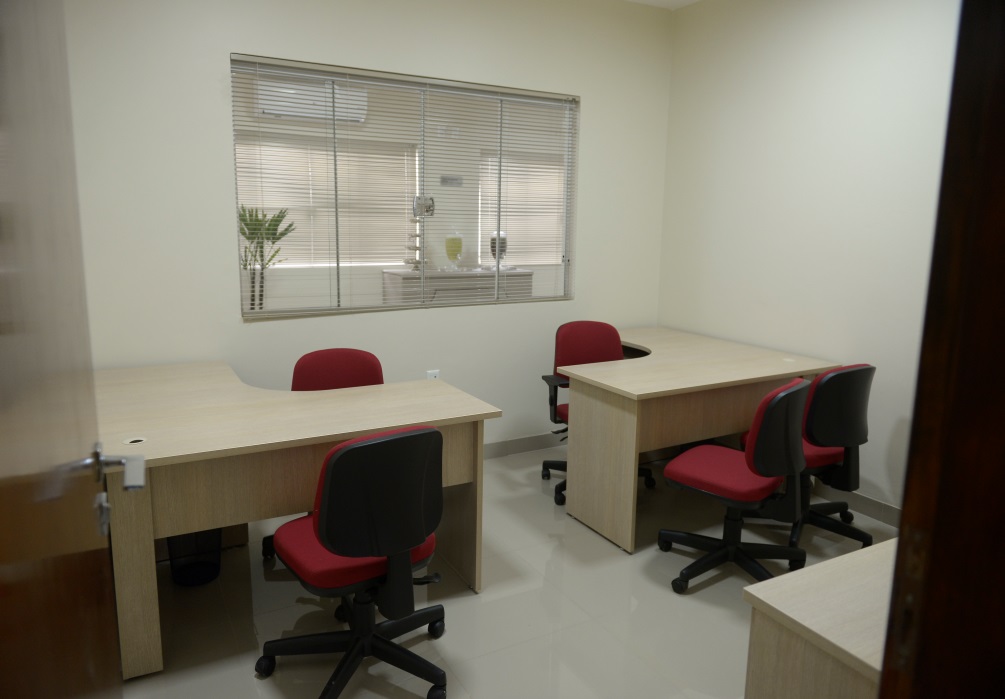 Administração
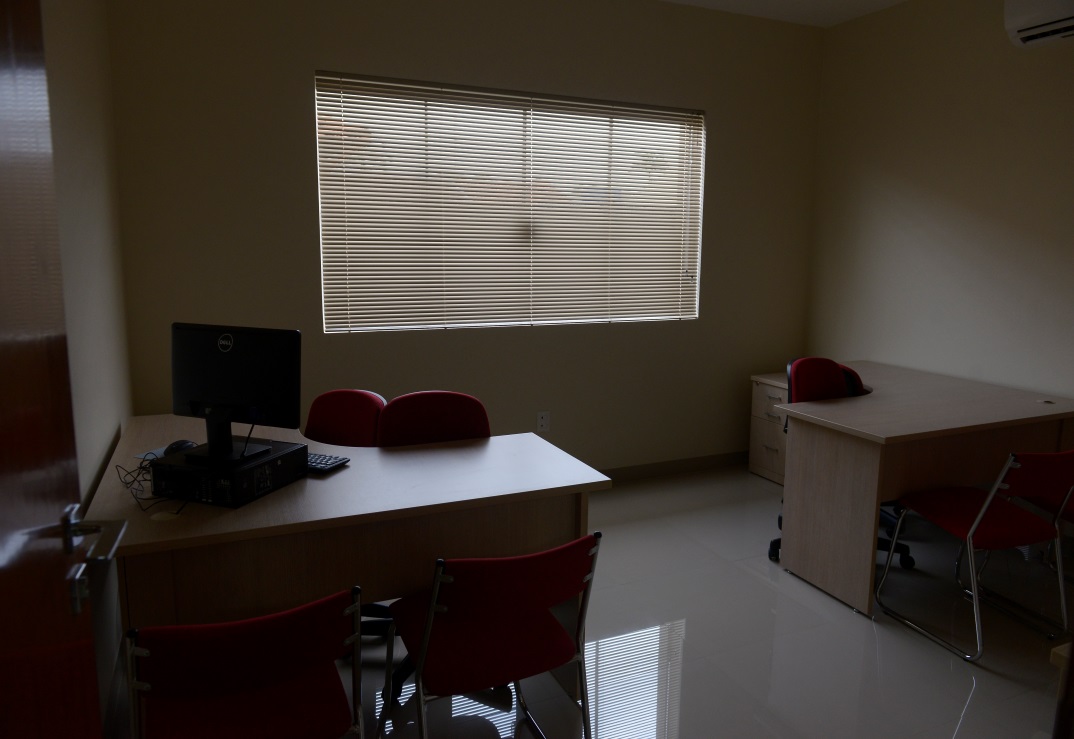 Auditório
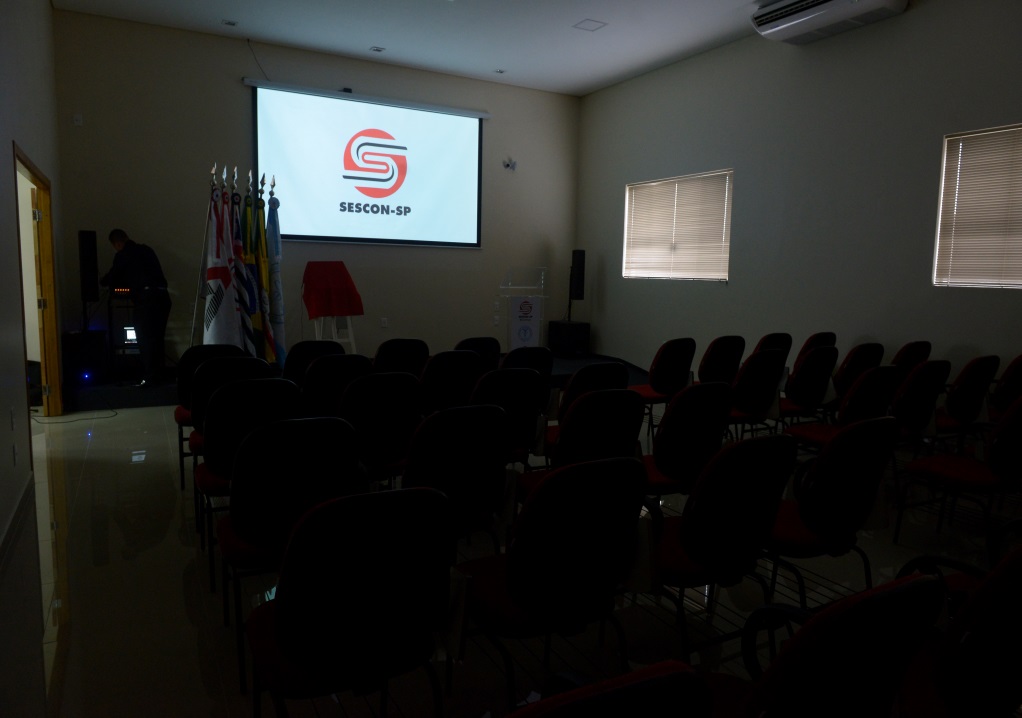 Sala de cursos
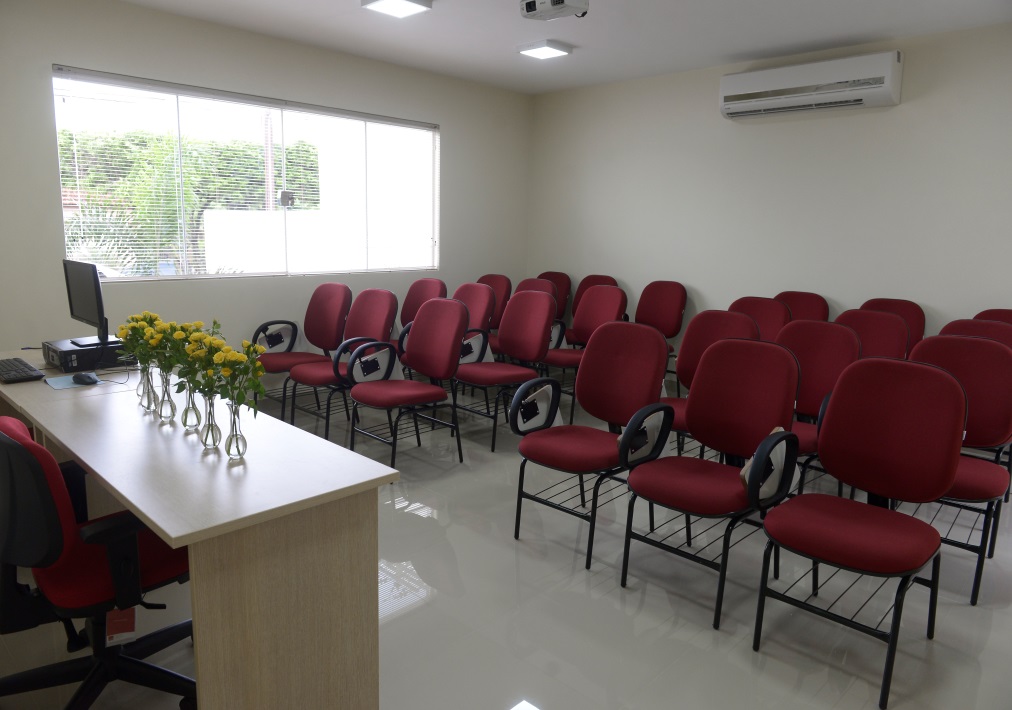 Sala de Reunião / Diretoria
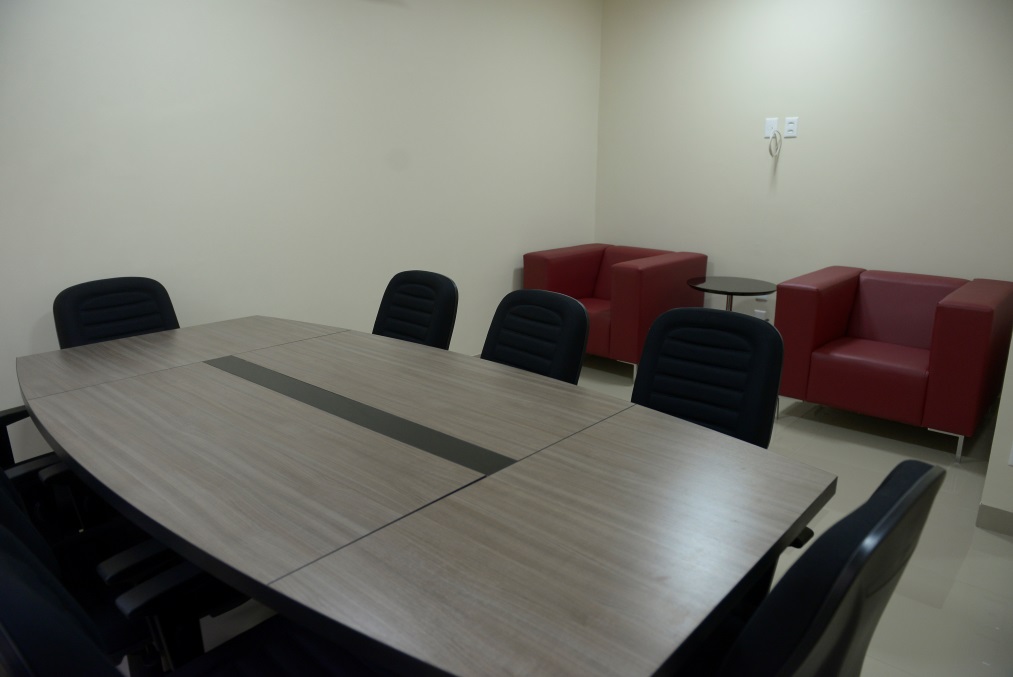 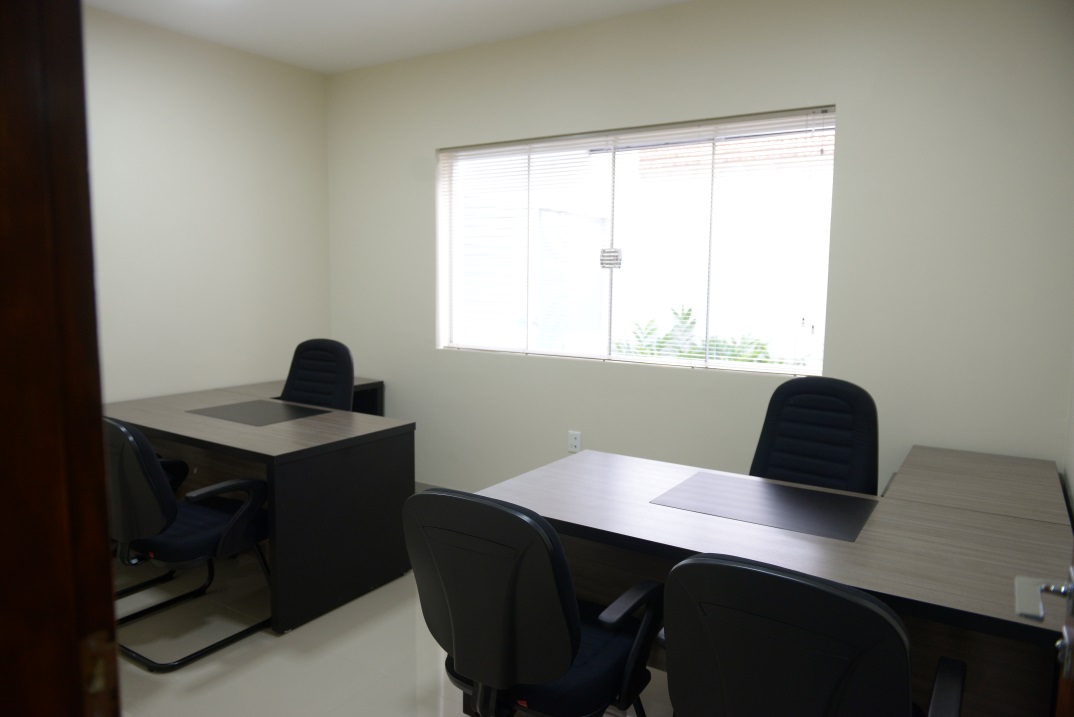 Área de coffee break
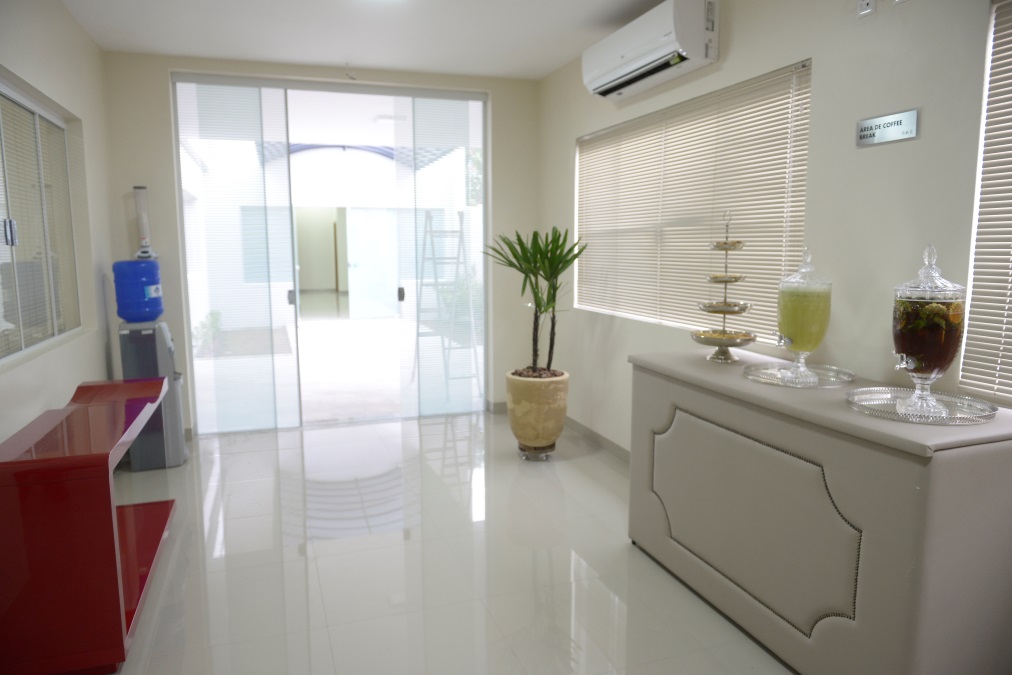 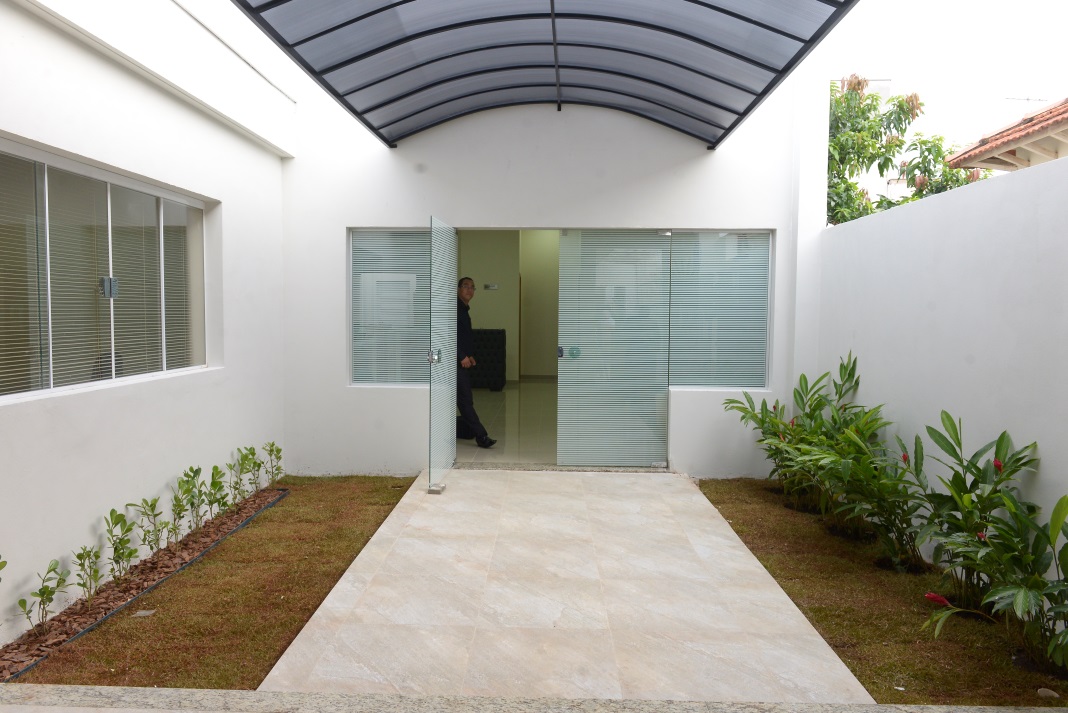 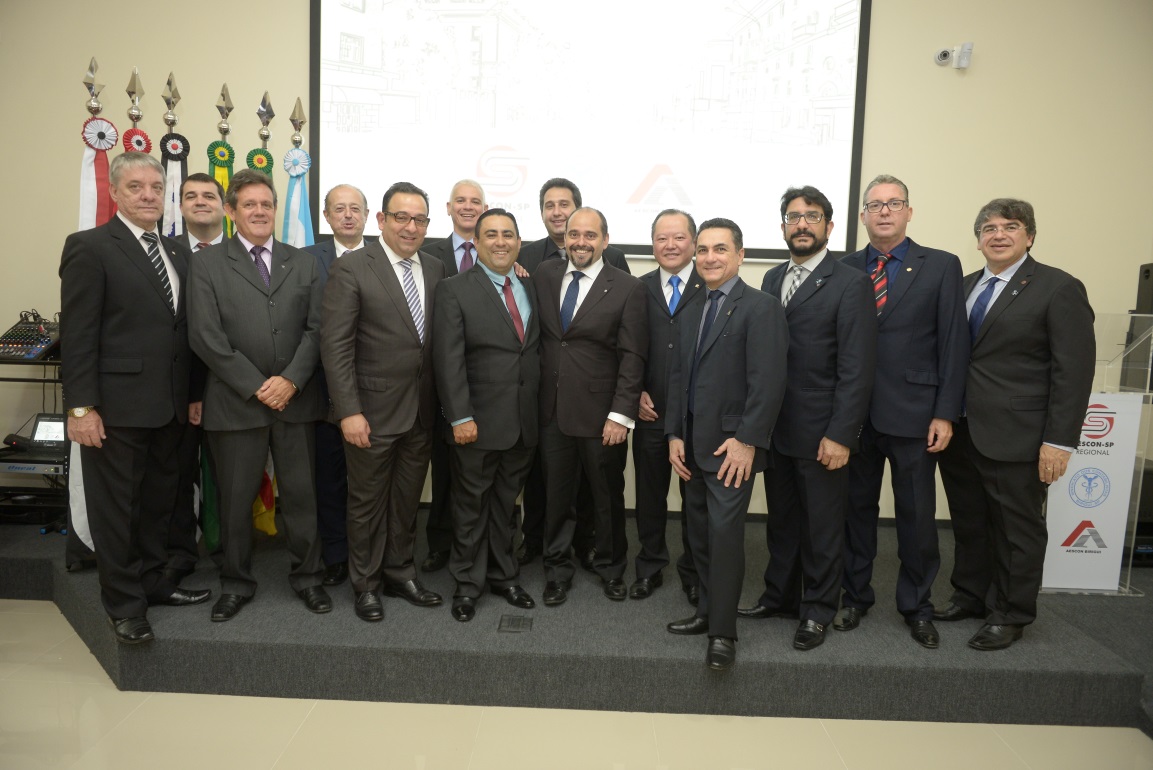 26/11/2015  - Inauguração do SESCON-SP Regional em Birigui, Sindicato dos Contabilistas de Birigui e AESCON Birigui
Diretoria presente: Sérgio Approbato Machado Júnior, Álvaro Alexandre Caninéo, André Luis Magustero Américo, Antonio Ademir Bobice, Antonio Carlos Souza dos Santos, Antonio Carlos Valêncio Barbosa, Benedicto David Filho, Carlos Augusto Nogueira, Christiano César Martinello, Claudio Aníbal Cleto, Demétrio Cokinos, Edmir Bernardino Valente, Elcio Cleber Feitosa Sanches, Elcio Valente, Fernando Henrique Almeida Marangon, Flamarion Aparecido Câmara, Gilson Fantinato, Irineu Thomé, Jorge Luiz Gonçalves Rodrigues Segeti, José Luiz Zugliani Junior, José Marcelo Correa, Luis Carlos Bacchini, Manoel de Oliveira Maia, Márcio Massao Shimomoto, Marcio Teruel Tomazeli, Marcos Calil, Marcos Feijó Felipe, Maurício Tadeu de Luca Gonçalves, Max Oliveira, Reynaldo Pereira Lima Júnior, Rinaldo Araújo Carneiro, Rodrigo Alexandre de Oliveira, Samuel Coppi, Thiago Ribeiro Vanini , Tikara Tanaami, Valdeir Ferreira de Resende  e Wladimir Carlos Bersanetti Rodrigues.
Comissão de Regionais: Carlos Alberto  Baptistão, José Carlos Rodrigues e Marcelo Voigt Bianchi.
Qtde. Participantes: 193        Previsão de público: 100
Pronunciamentos
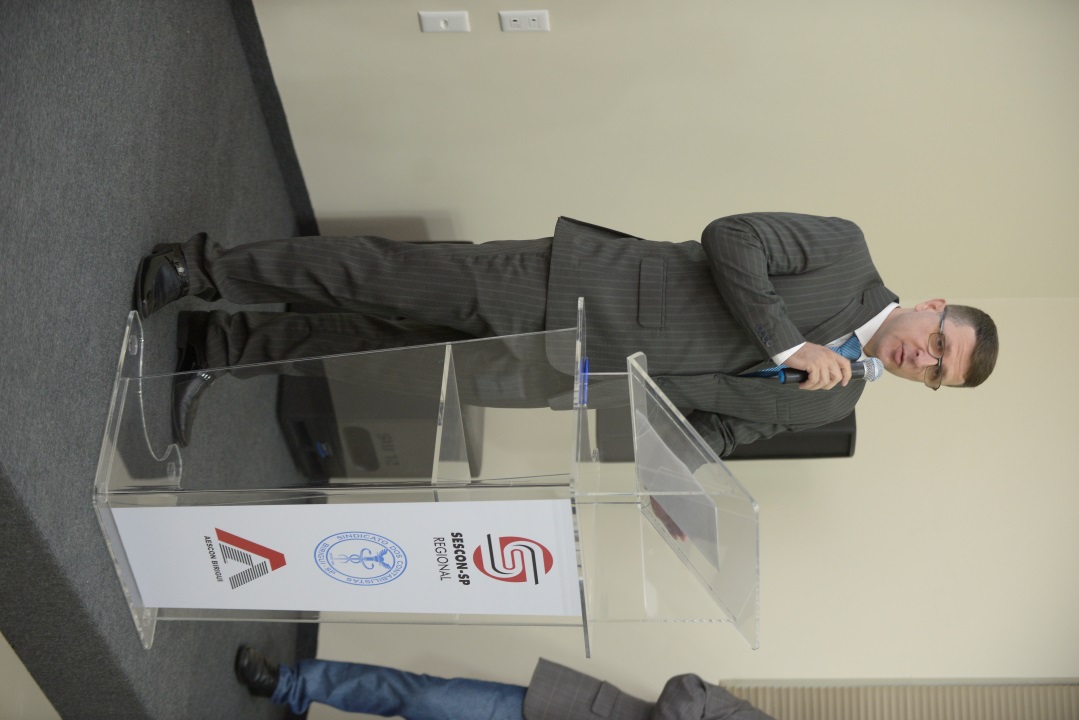 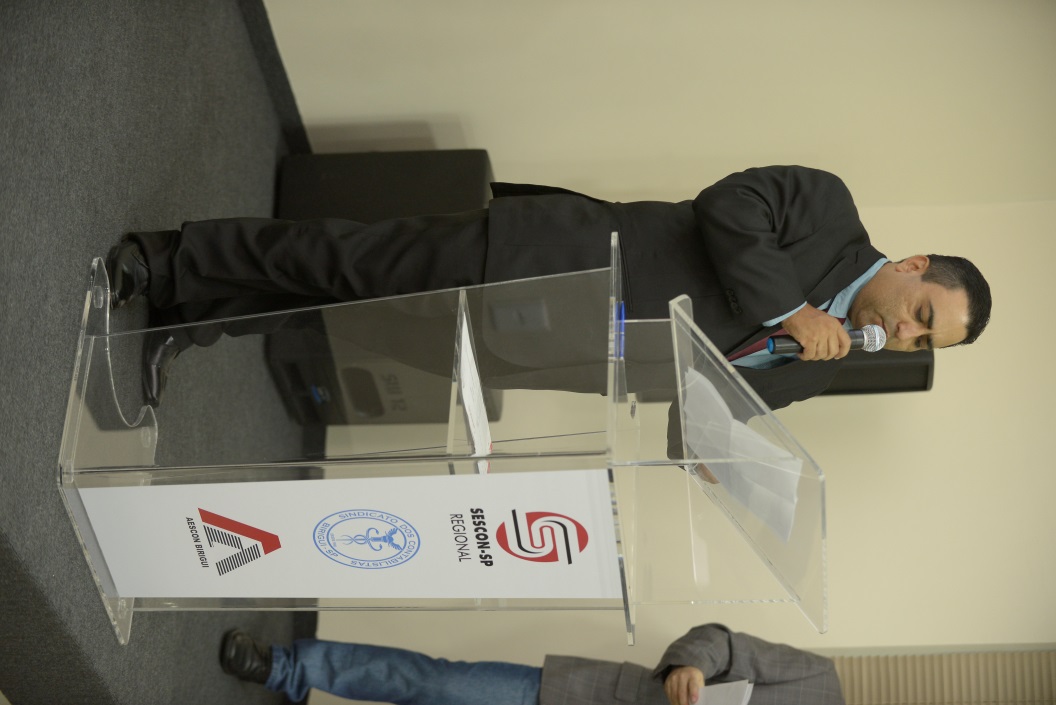 André Luiz Dantas
Presidente do SINCONTABI – Sindicato dos Contabilistas de Birigui
Elcio Cleber Feitosa Sanches
Diretor do SESCON-SP 
Regional em Birigui
Pronunciamentos
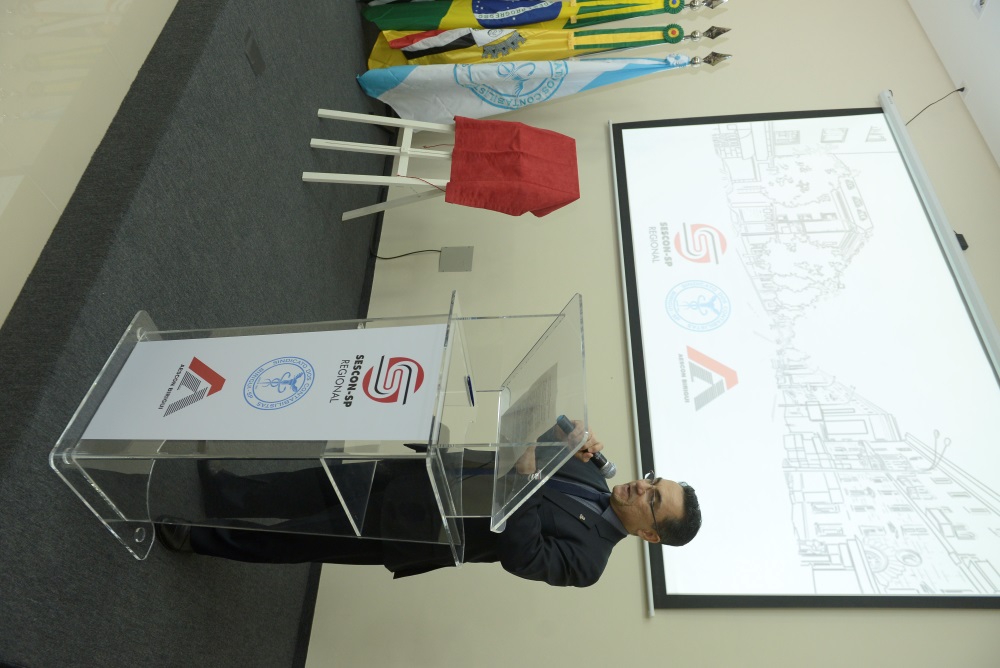 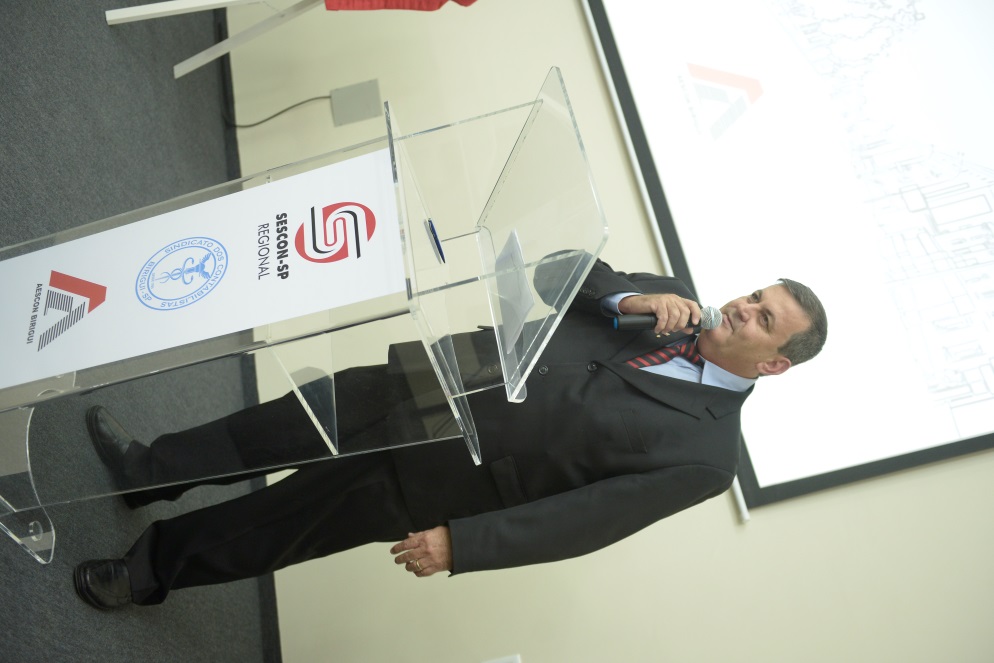 Gildo Freire de Araújo
Vice-Presidente de Administração e Finanças do CRC SP, representando o presidente Sr. Claudio Avelino Mac-Knight Filippi
Dienes Léo Favaro
Presidente da AESCON Birigui
Pronunciamentos
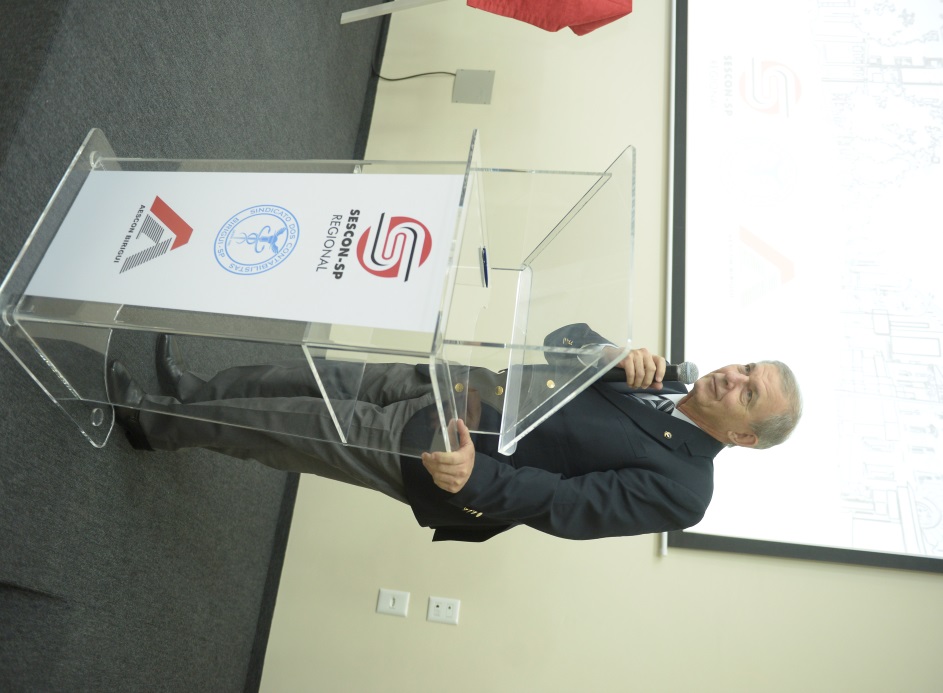 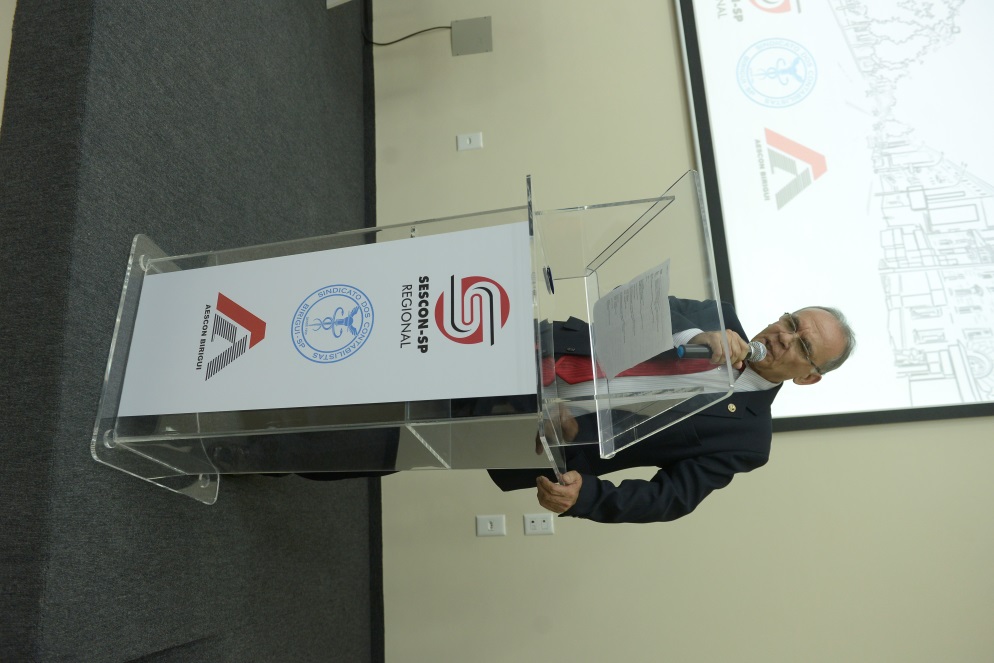 Irineu Thomé
Vice-Presidente Institucional da FENACON e Presidente do SESCON-SP e da AESCON-SP na gestão 1990 -1993, representado o Presidente Sr. MÁrio Elmir Berti
José de Souza 
Presidente da FECONTESP – Federação dos Contabilistas do Estado de São Paulo
Pronunciamentos
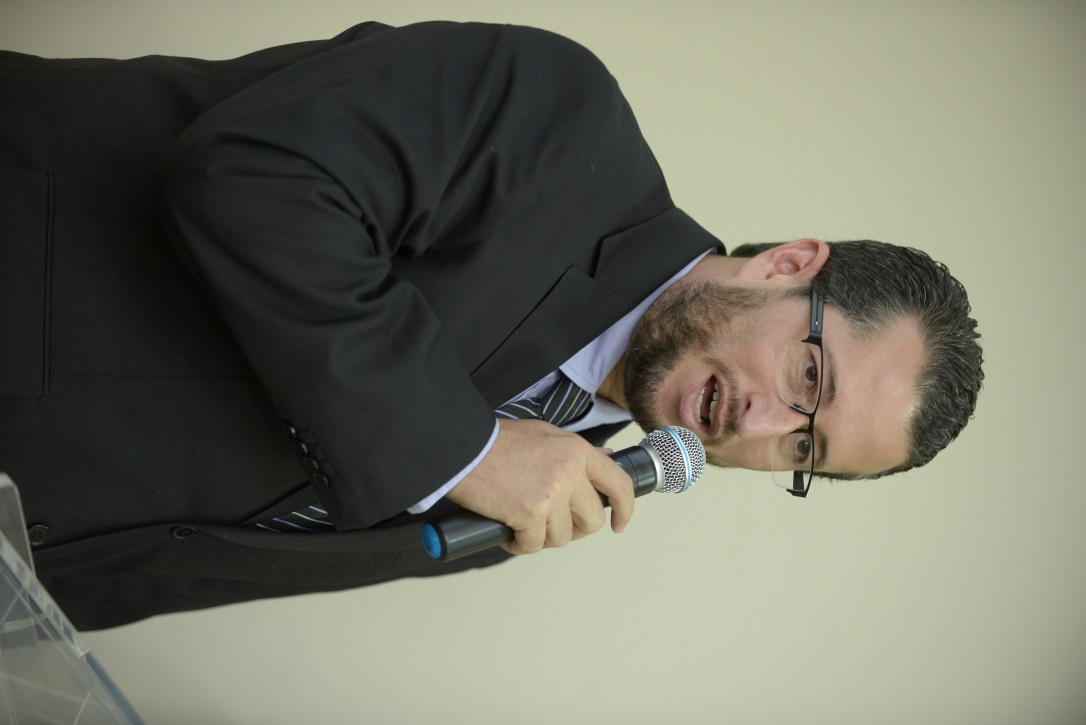 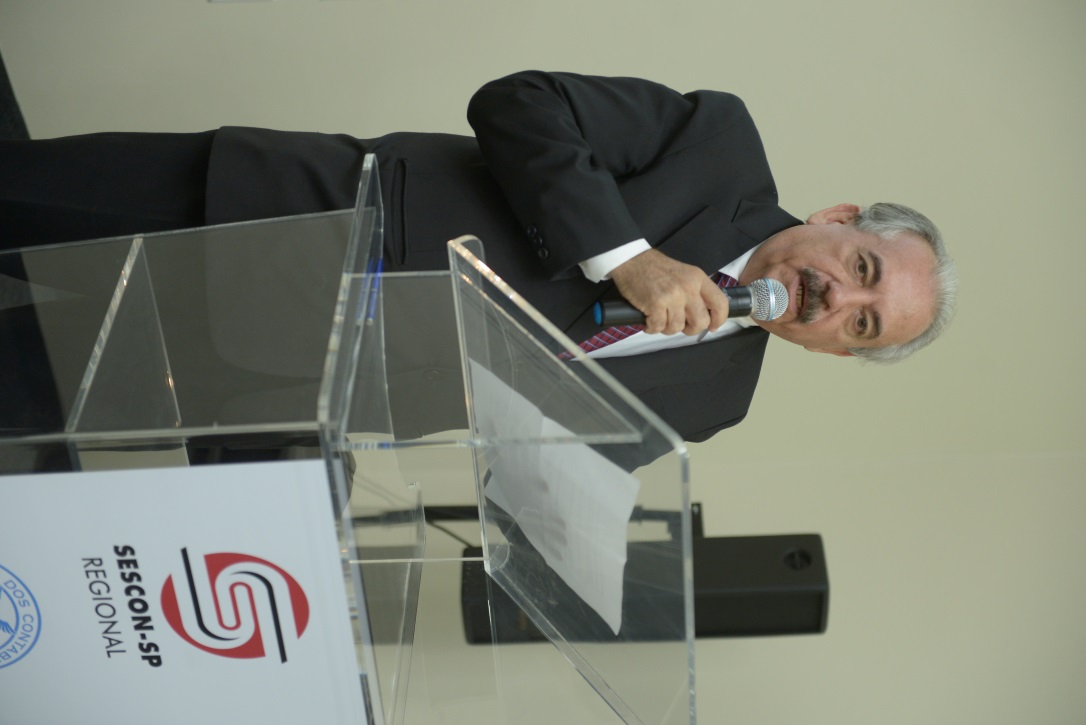 Cristiano Salmeirão
Presidente da Câmara Municipal de Birigui
Pedro Felício Estrada Bernabé
Prefeito de Birigui
Pronunciamentos
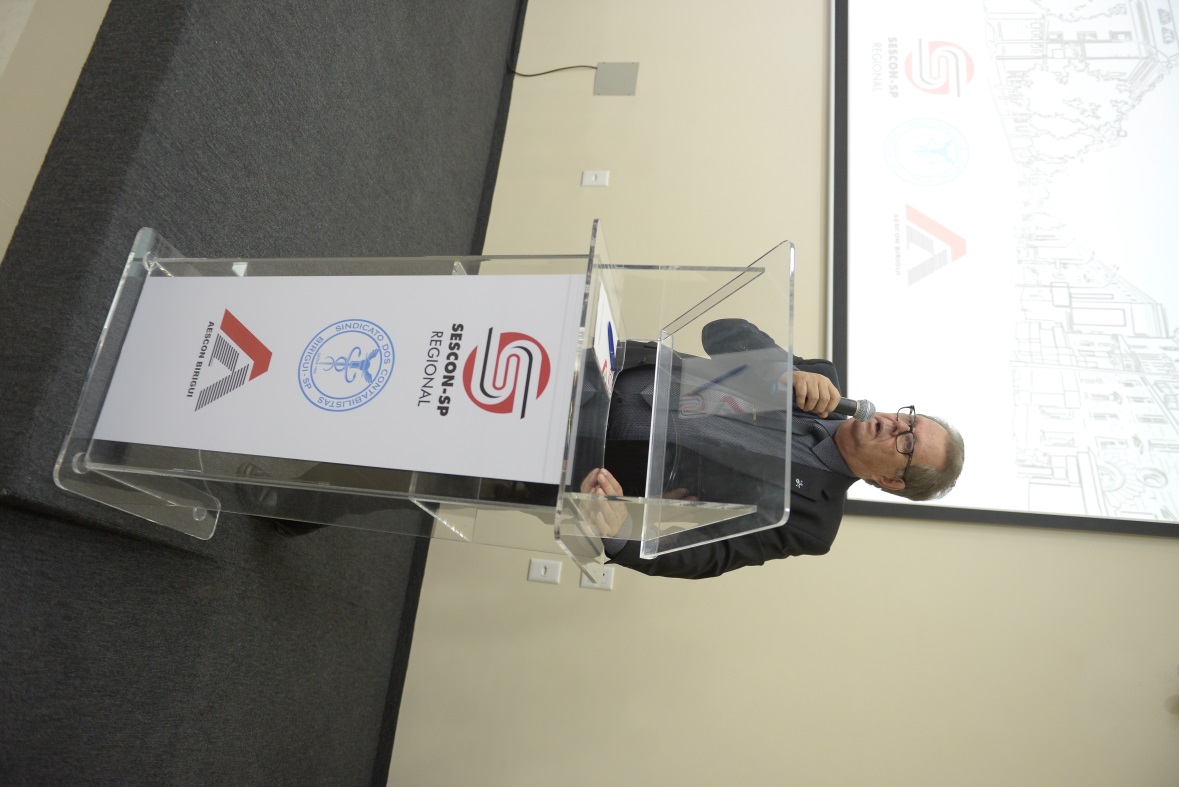 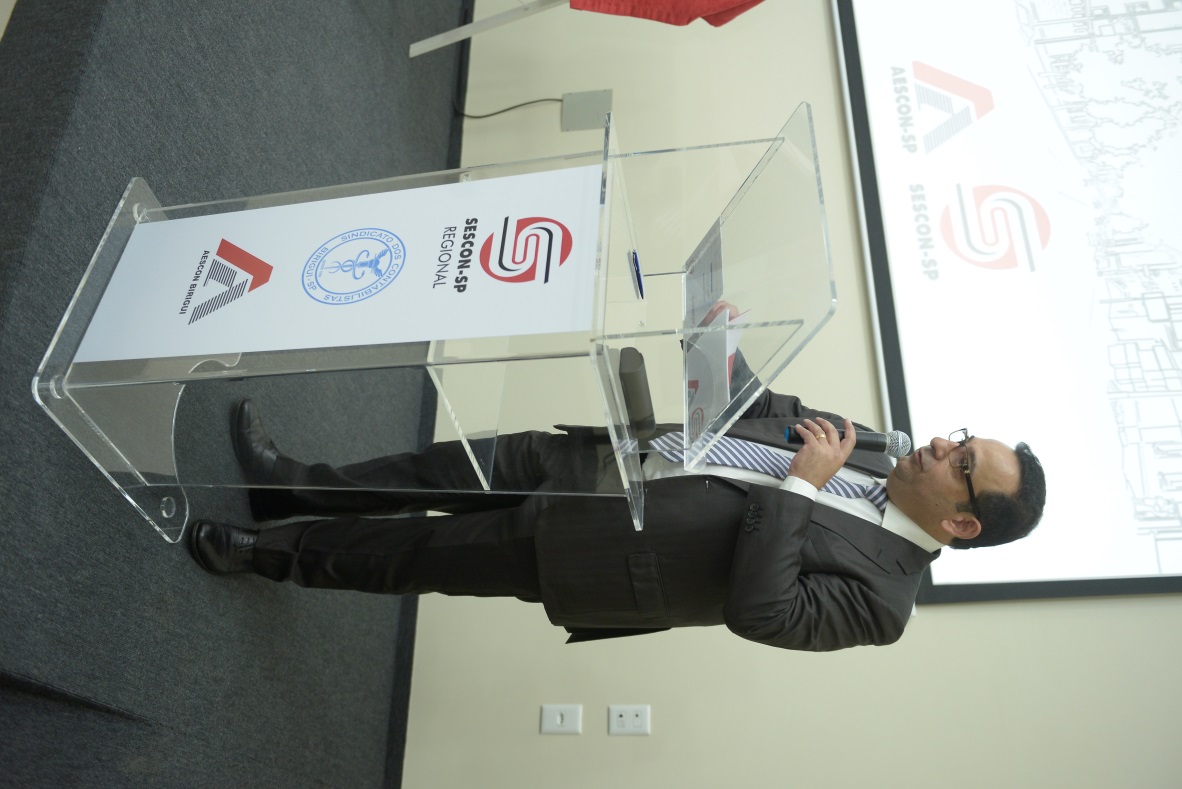 Wlademir Antônio Zavanella
 Contador e Vereador de Birigui
Sérgio Approbato Machado Júnior
 Presidente do SESCON-SP e da AESCON-SP
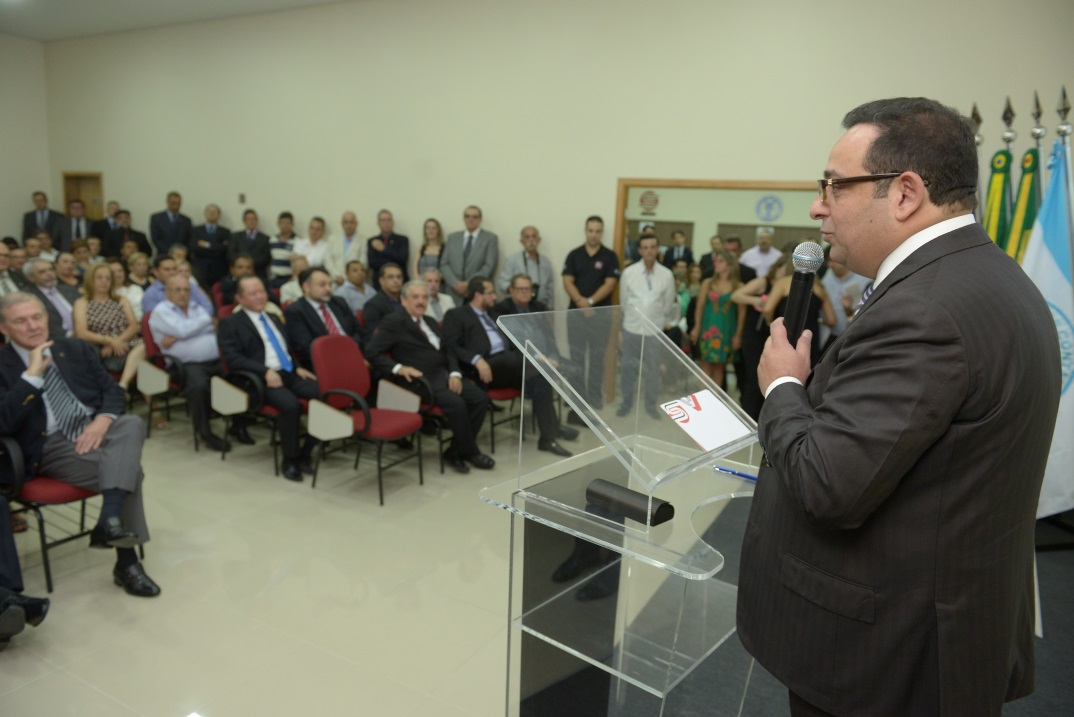 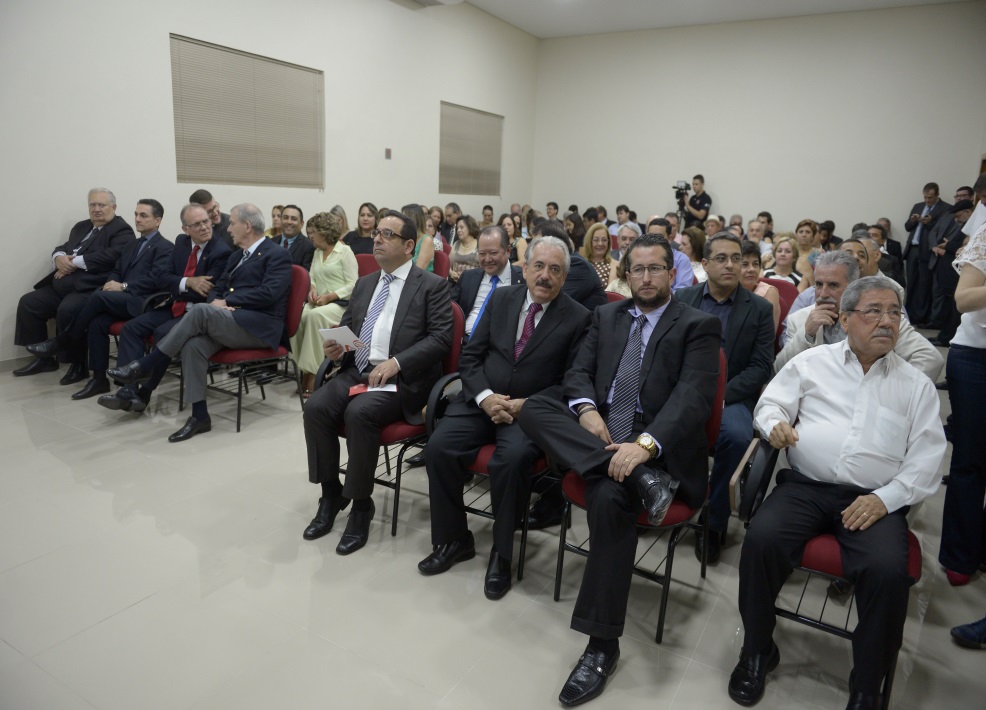 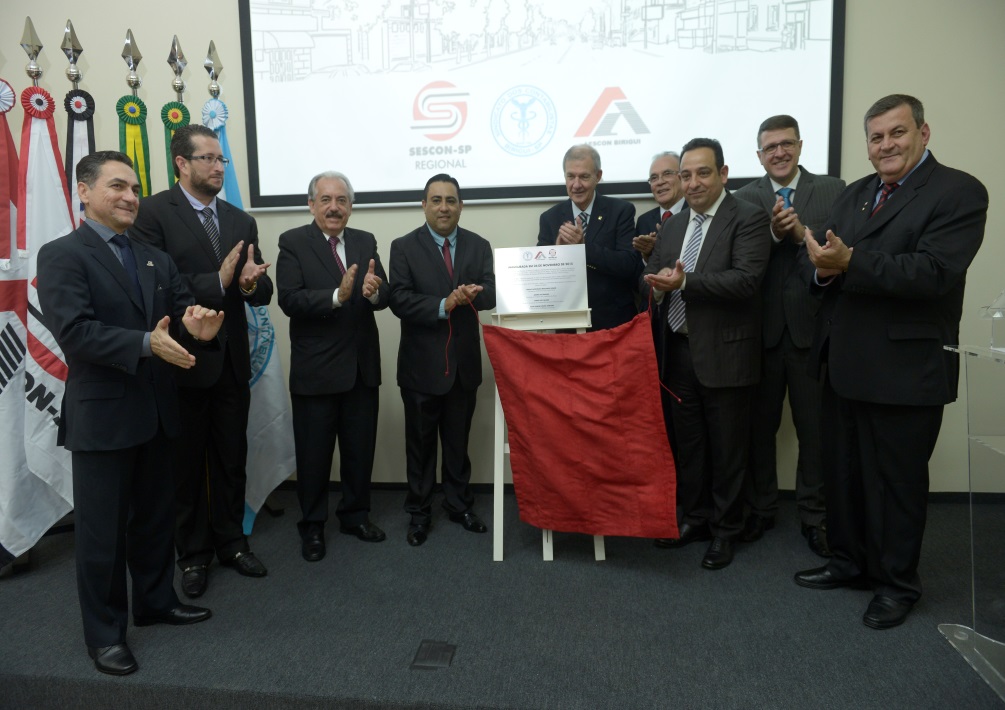 Homenagem da Câmara Municipal de Birigui ao Sr. Sérgio Approbato Machado Júnior – Presidente do SESCON-SP e da AESCON-SP
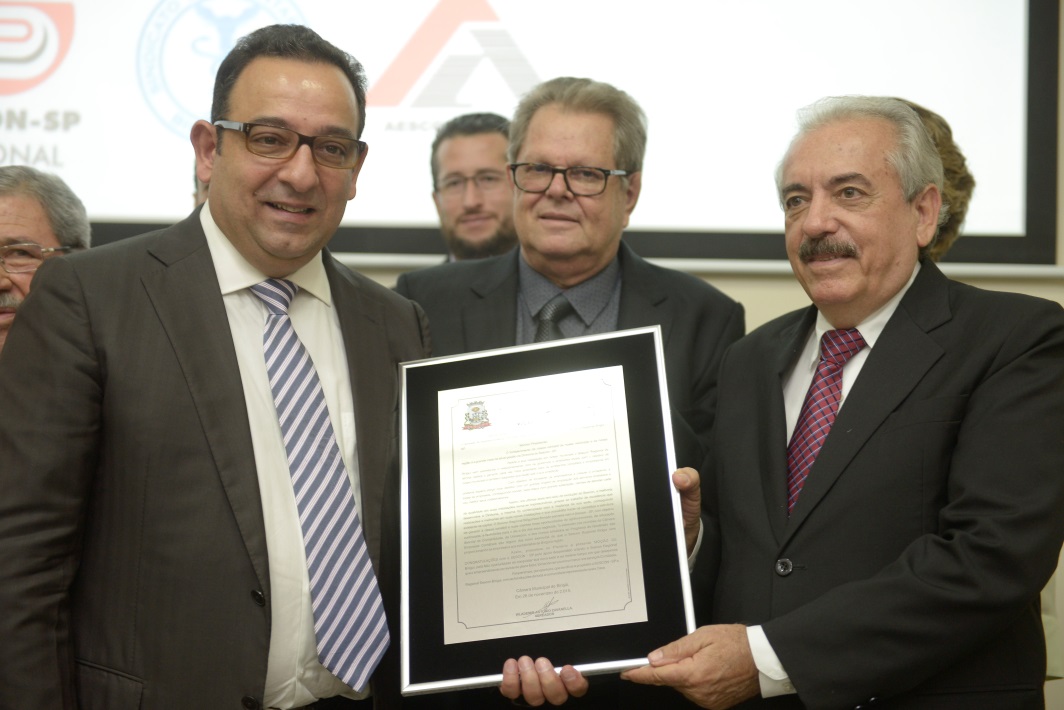 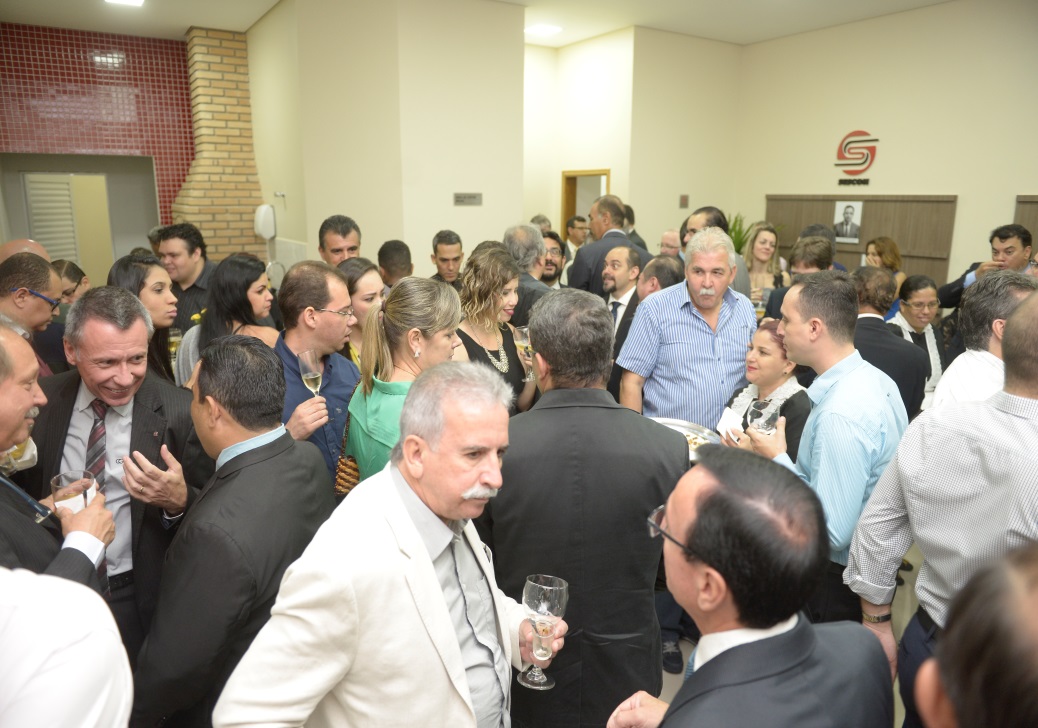 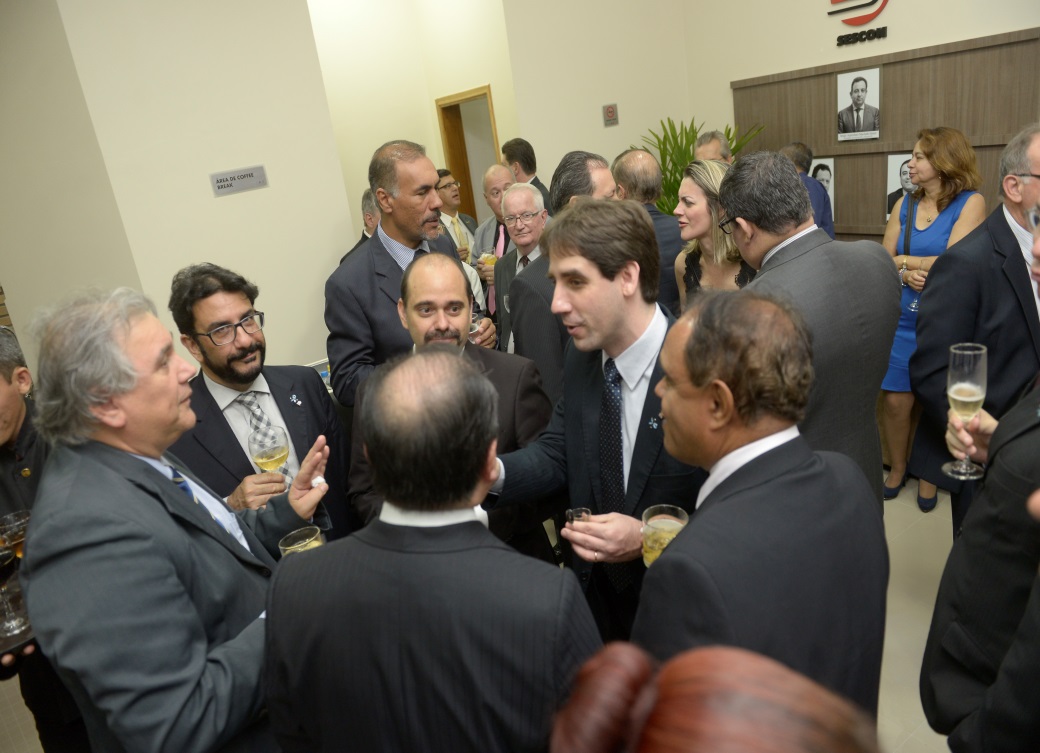 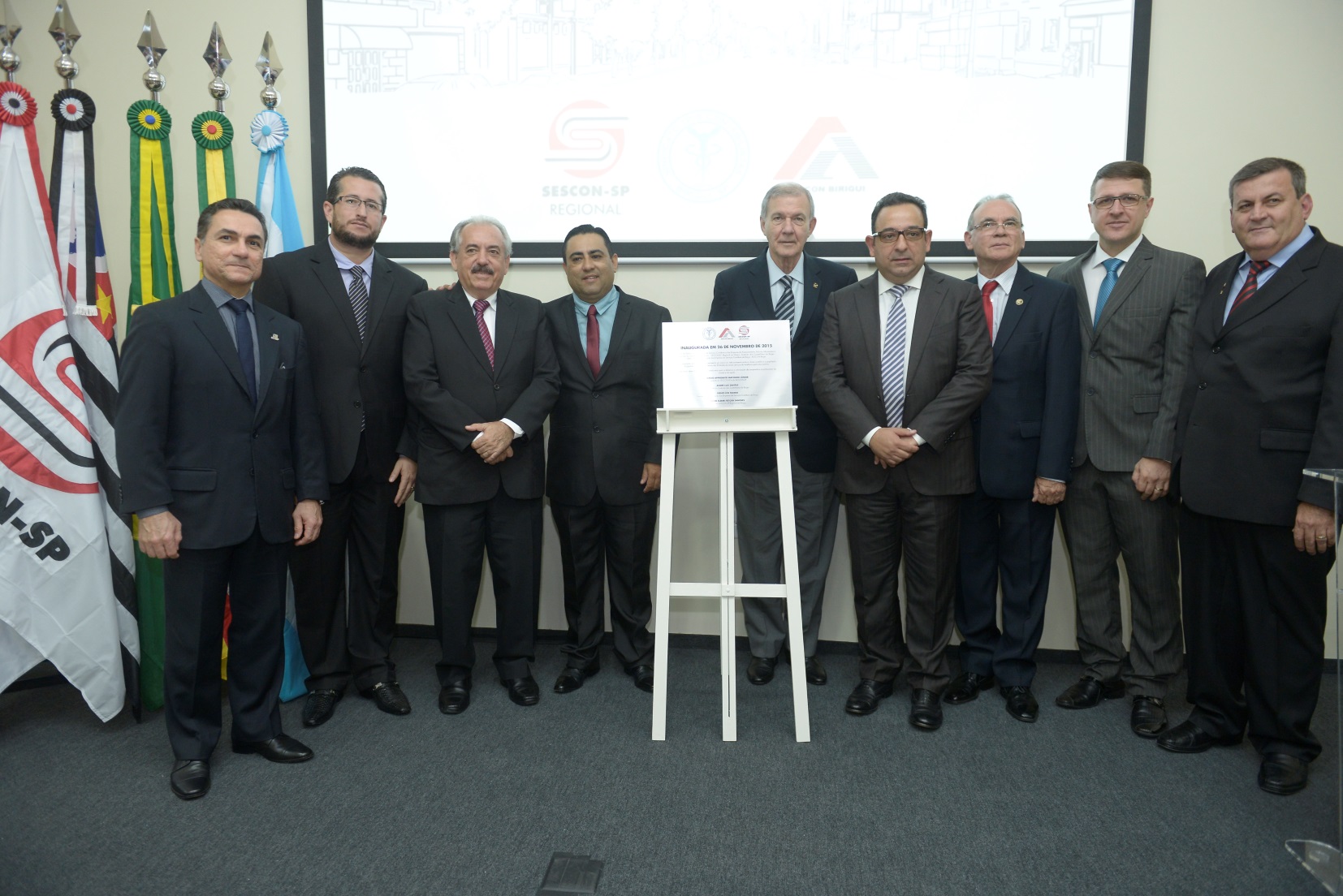